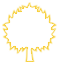 Липецкая 
область
Проект 
«Бережливая школа»
# 61
МБОУ СШ №61 
города Липецка
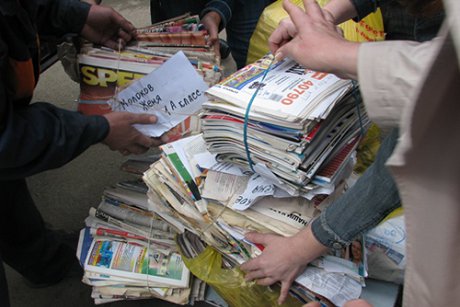 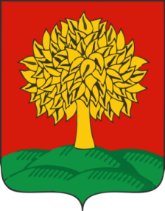 2021 г
Шаг1: КАРТОЧКА ПРОЕКТА“Бережливая школа»
Шаг1: ЦЕЛЬ И РЕЗУЛЬТАТЫ ПРОЕКТА
3
Шаг 2: КОМАНДА ПРОЕКТА
Шаг 3: МОНИТОРИНГ ТЕКУЩЕЙ СИТУАЦИИКПСЦ  состояния Январь 2021
ВПП 1 час 46 минЕЖЕДНЕВНО
1
2
3
4
5
6
7
1
1
2
2
2
3
4
4
4
5
6
7
7
7
7
7
7
7
Шаг 4: Идеальное состояния
Макулатура со всех классов  в единое время вывозится с территории школы на организованном администрацией школы транспорте и сдается на переработку , что повышает бюджет школы и может использоваться на её нужды
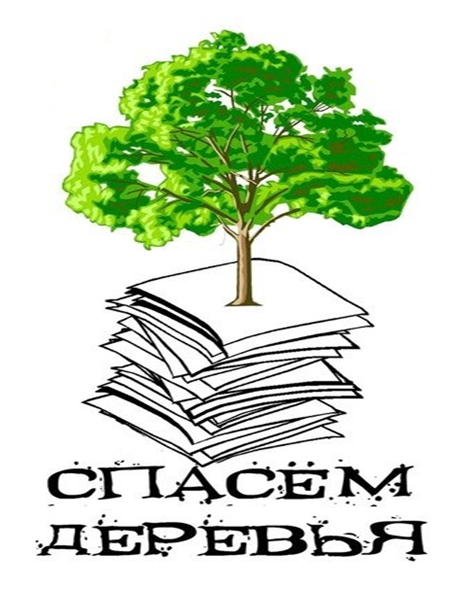 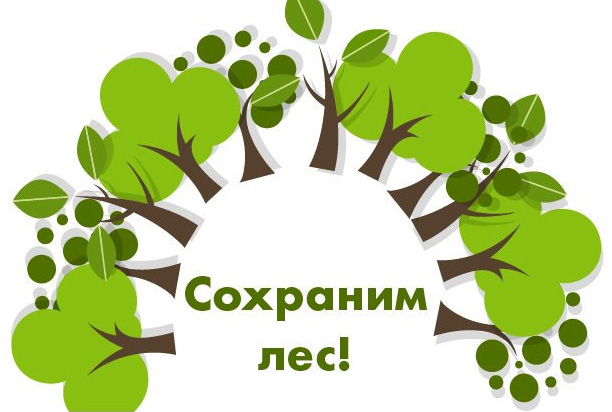 Шаг 5. ДИАГРАММА ИСИКАВЫ(ПРИЧИННО-СЛЕДСТВЕННАЯ ДИАГРАММА)
Человек
Рабочее место
Не следил за чистотой рабочего места
Нет специализированного места сбора макулатуры
Отсутствие единого плана по хранению и утилизации
Отсутствие планового вывоза мусора
Нет логистики (5С) в кабинетах
Вовремя не выкинул  накопившийся мусор
Захламленность ненужным мусоромрабочего места
Нет стандарта отслеживания выброса мусора (макулатуры)
Нет стандарта  хранения макулатуры
Сырье и материалы
Среда
7
Шаг 6: ПИРАМИДА ПРОБЛЕМ
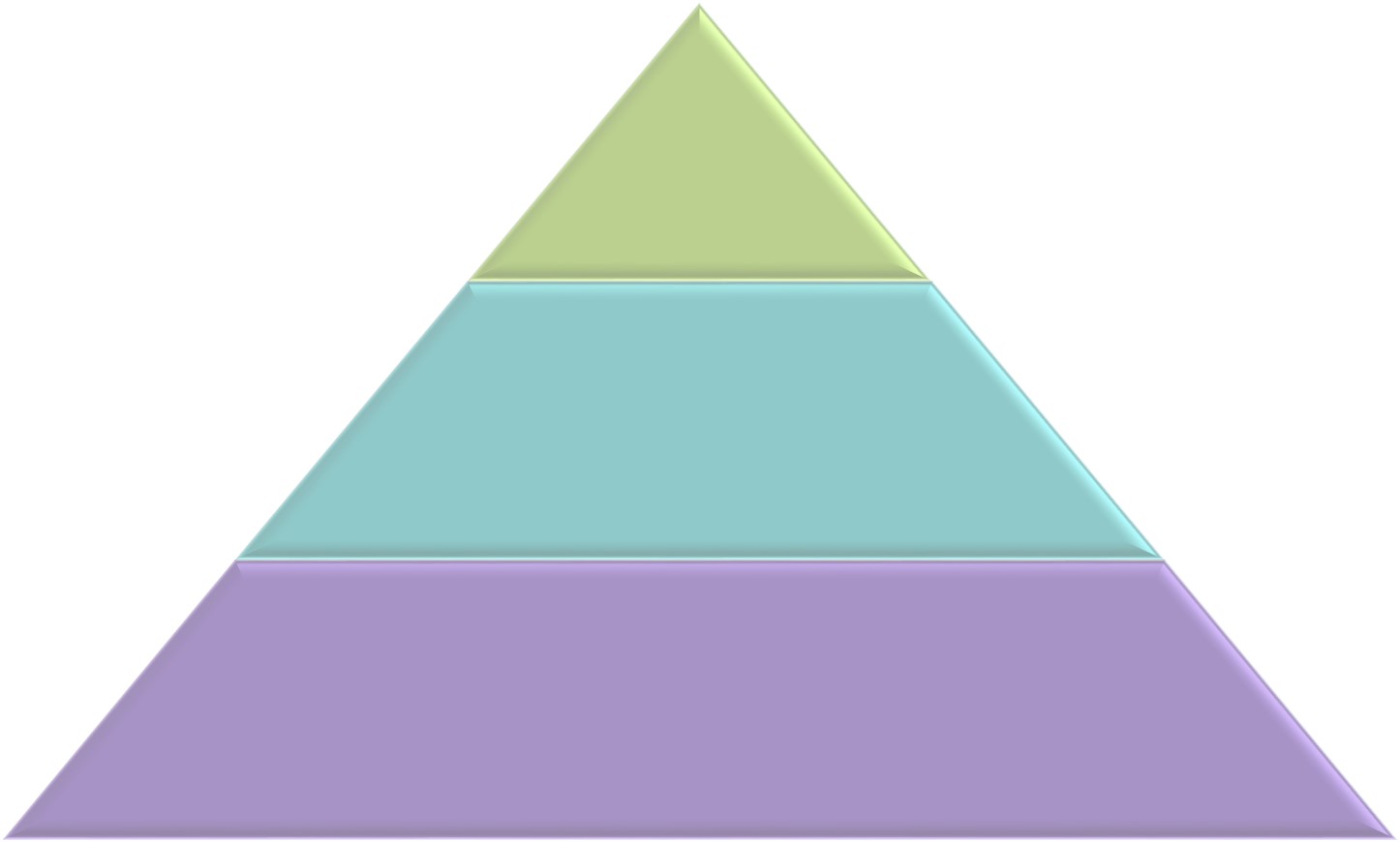 Департамент образования и науки
Управление образования Липецкой области
МБОУ СШ №61 города Липецка»
Шаг 7: КАРТИРОВАНИЕ ЦЕЛЕВОГО СОСТОЯНИЯКПСЦ состояния Май 2019
ВПП 4 часа 45 минут ОДИН РАЗ В 3 МЕСЯЦА
Шаг 4
Шаг 5
Шаг 7
Шаг 6
Шаг 8: СОСТАВЛЕНИЕ ДОРОЖНОЙ КАРТЫПЛАН МЕРОПРИЯТИЙ РЕШЕНИЯ ПРОБЛЕМ
Шаг 9. Результаты реализации проекта. 5с.Состояние рабочего места. Место сбора макулатуры
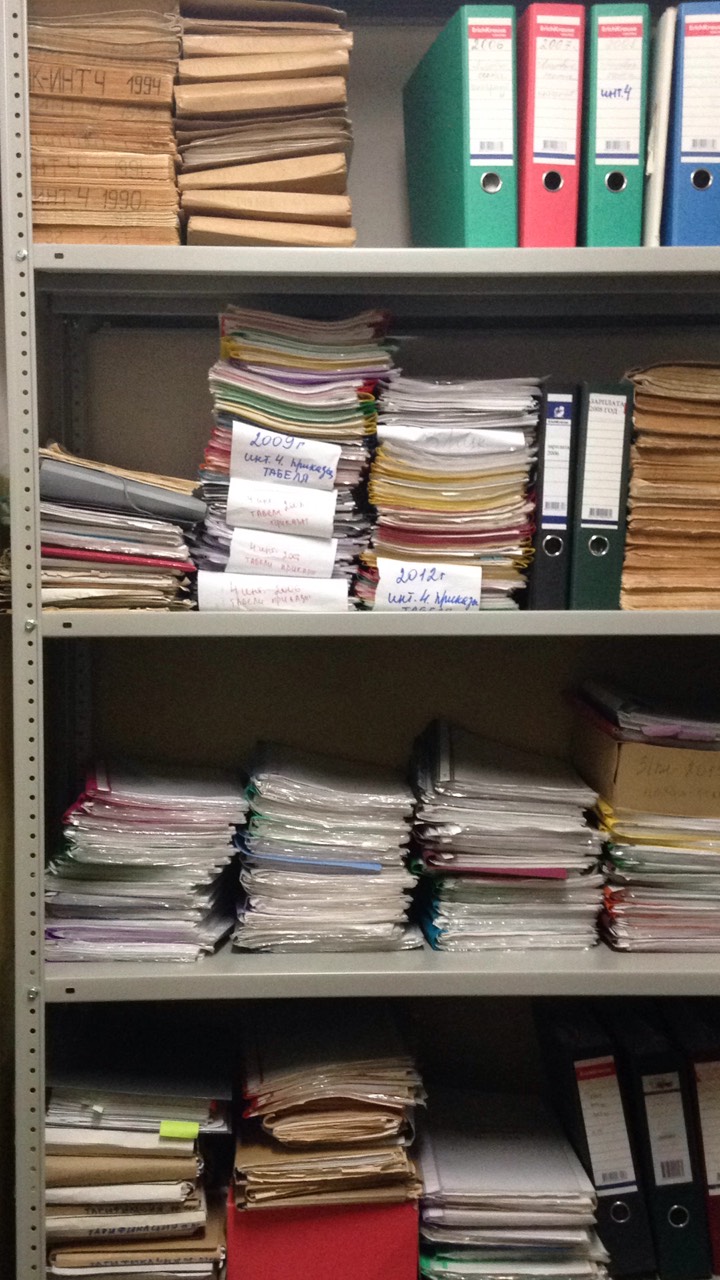 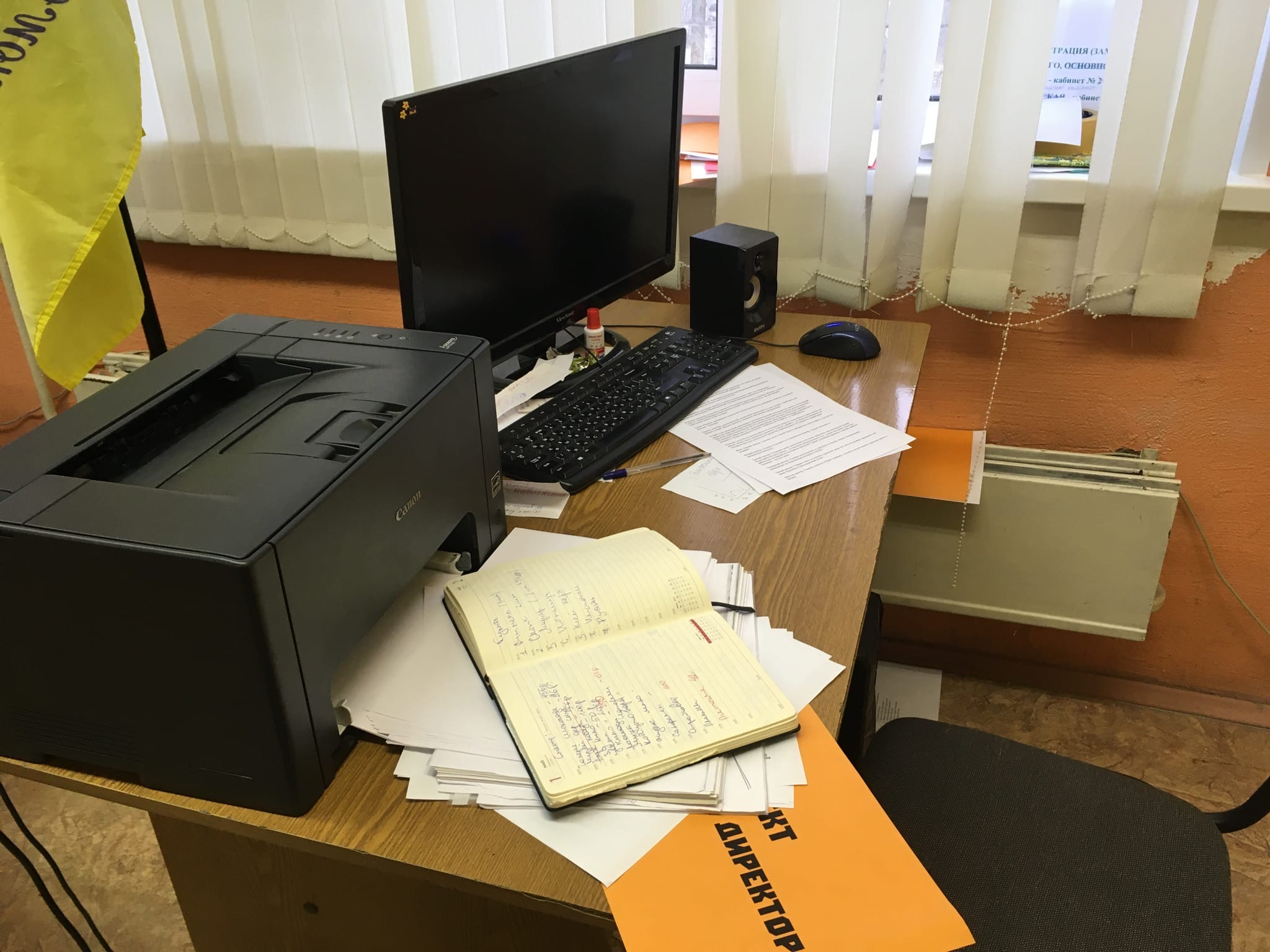 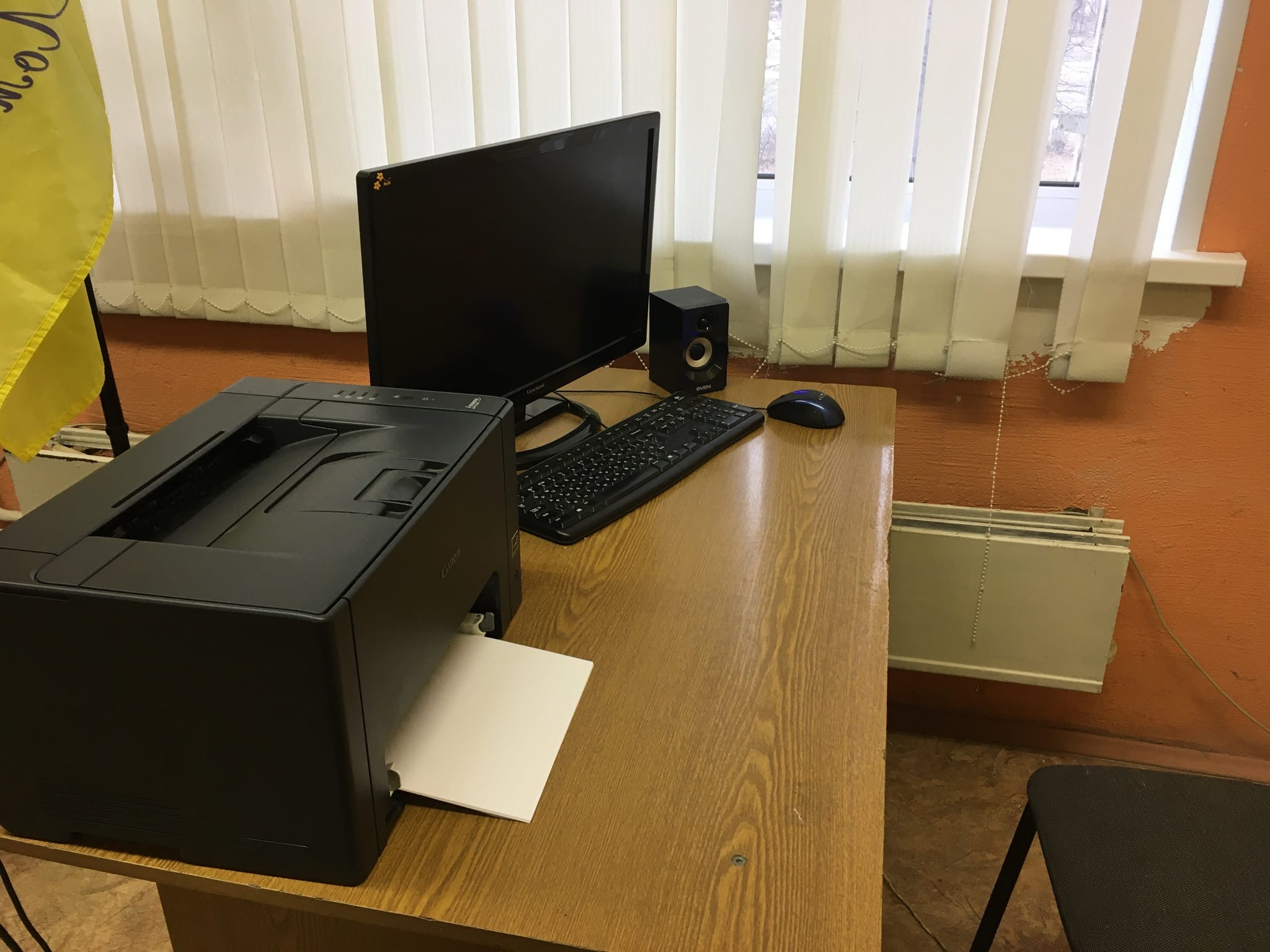 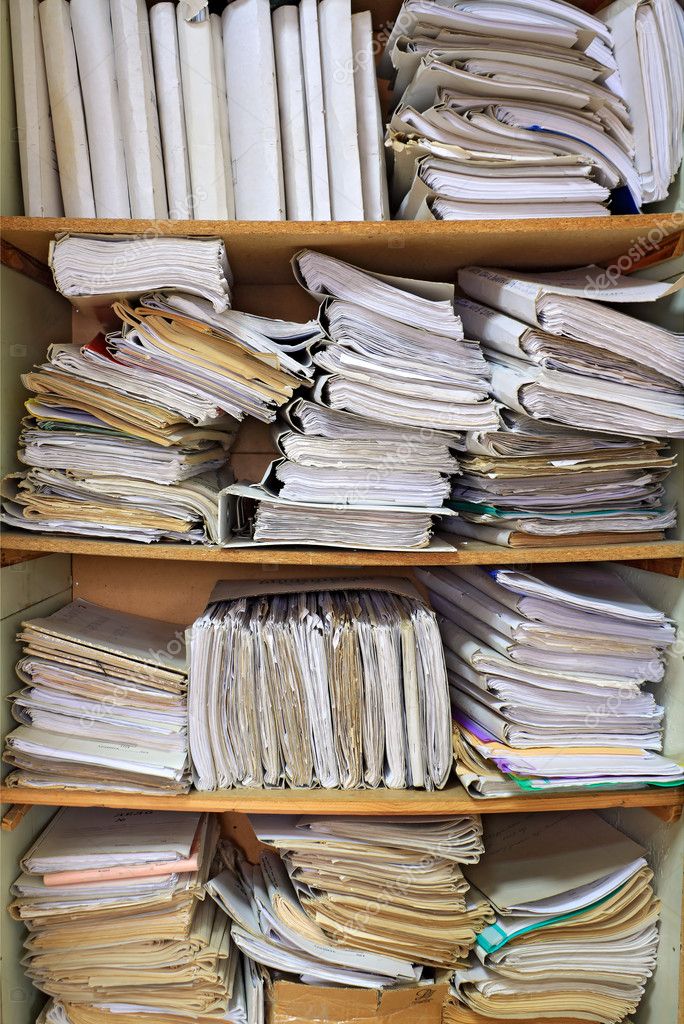 СТАЛО
БЫЛО
Пример Расчета выгоды сдачи макулатуры на переработку
Тариф сбора макулатуры 
Бумага россыпь - до 12 руб за кг.
Бумага прессованная - до 9 руб за кг.
Картон мс-5Б россыпь - до 7,0 руб за кг.

Во время сдачи макулатуры Декабрь 2020 – было сдано 2,5 тонны макулатуры – это около 16 000 рублей

Учителя и ученики понимают важность данного проекта для природы и школы, поэтому мы планируем, что каждый год показатели сбора макулатуры будут повышаться в 1,5 - 2 раза.Мы поощряем желание детей и родителей сдать макулатуру из дома или места работы. Поэтому подготовка к сбору макулатуры с их стороны с каждым сбором становится ответственнее и усерднее.
СТАНДАРТ ОТСЛЕЖИВАНИЯ НАПОЛНЯЕМОСТИ КОНТЕЙНЕРОВ
После оценки наполняемости (в объеме или килограммах) и достижении нужной результативности оформляется сбор макулатуры в определенный день и время, к которому родители и дети могут дополнительно принести макулатуру, хранившуюся у них дома или на работе.
Оформление контейнеров в классах
Это может быть – отдельная полка, шкаф, коробка, пластиковый контейнер или пакет – при условии, что они не будут мешать учебному процессу и будут размещены по системе 5С
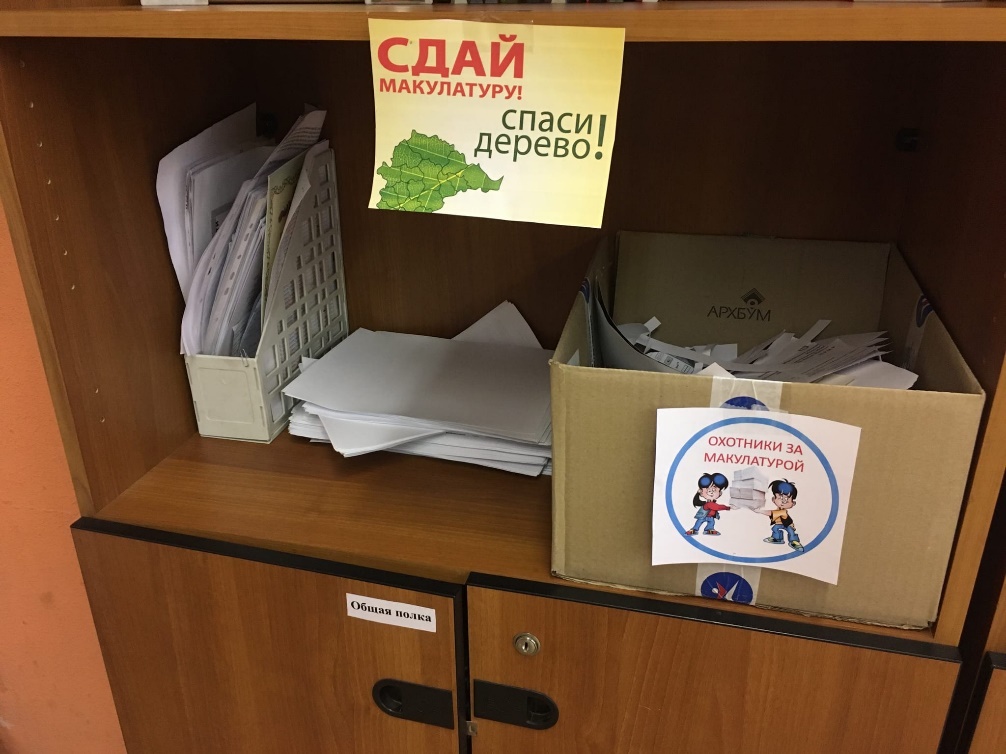 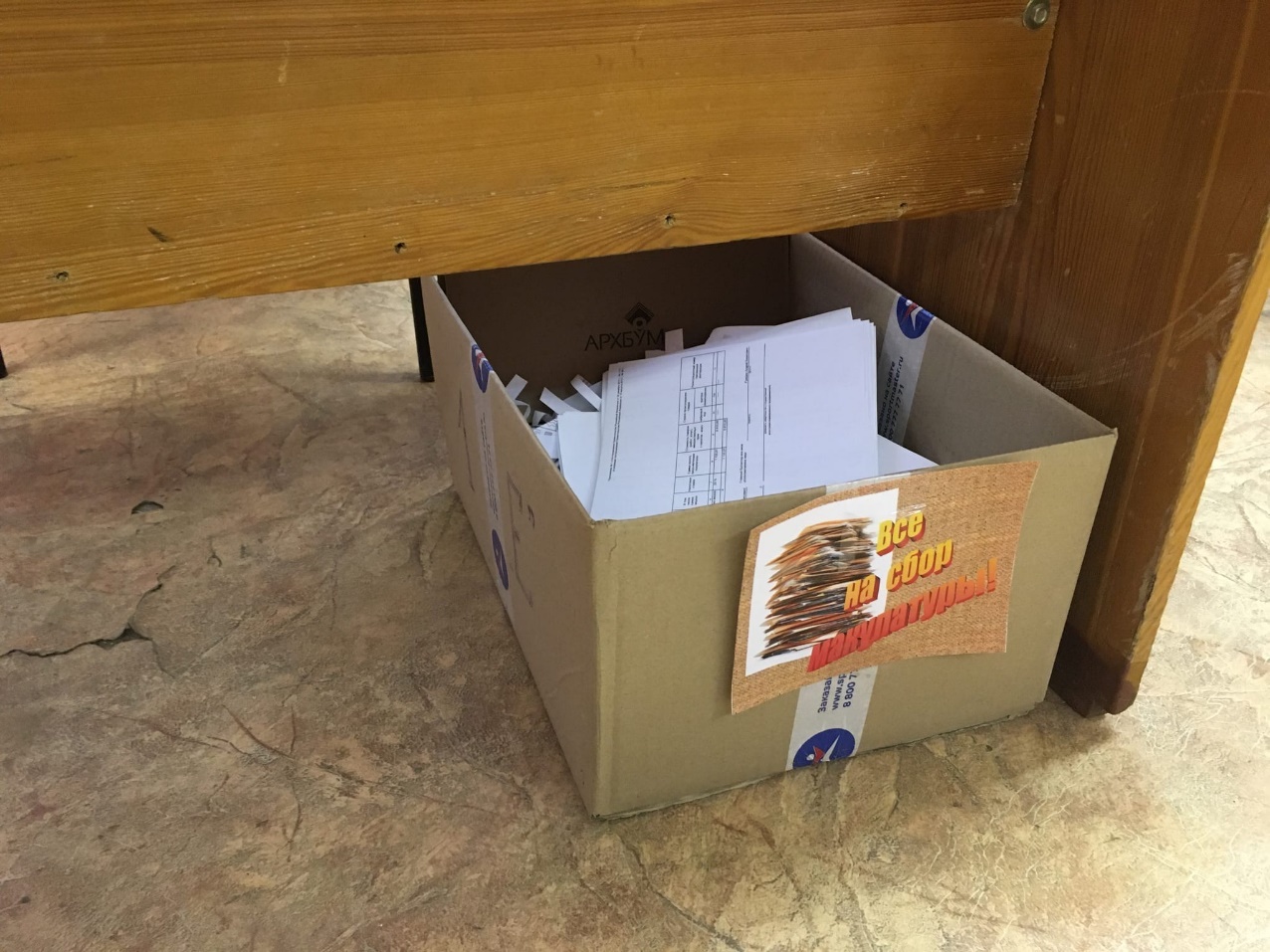 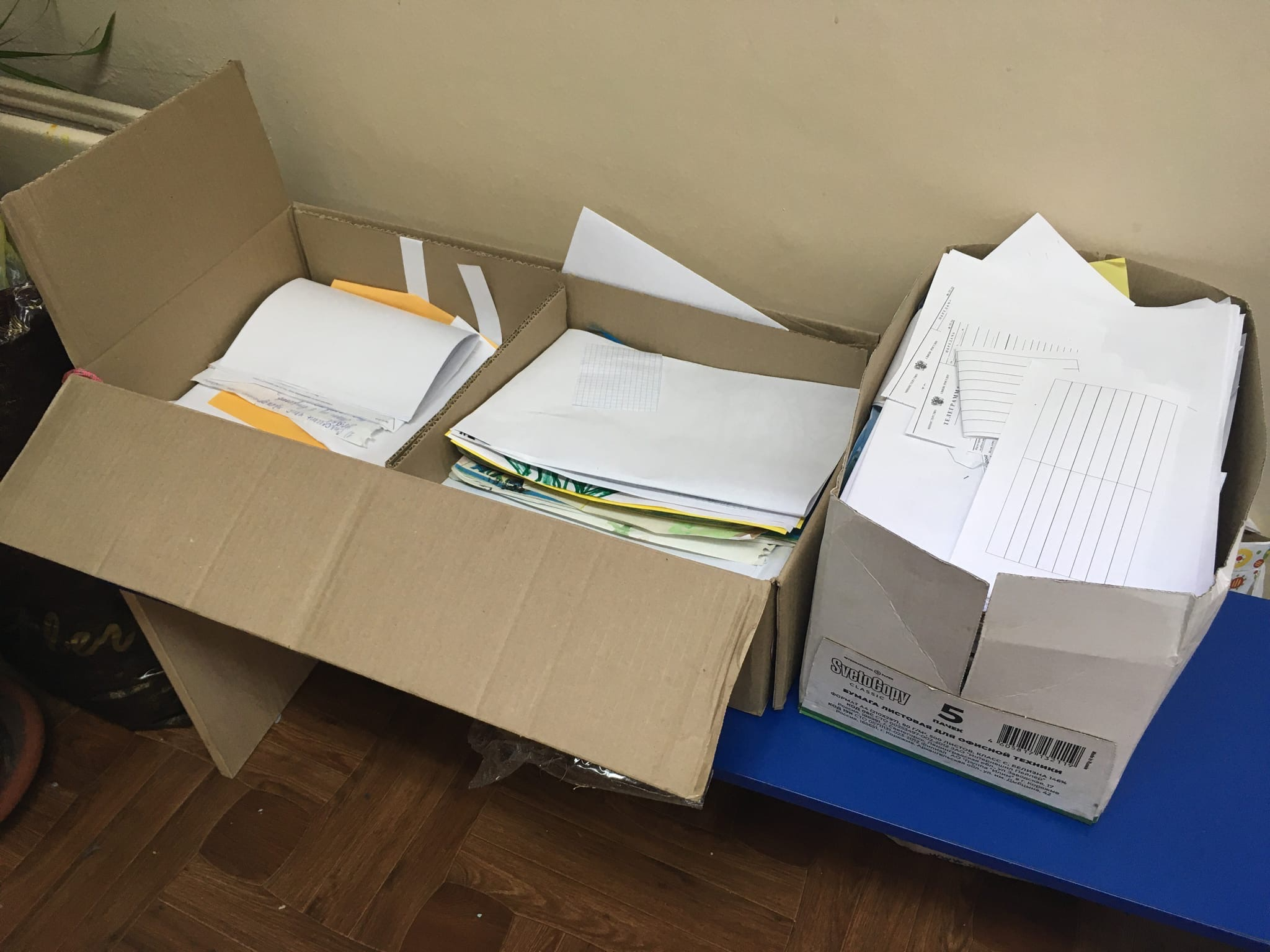 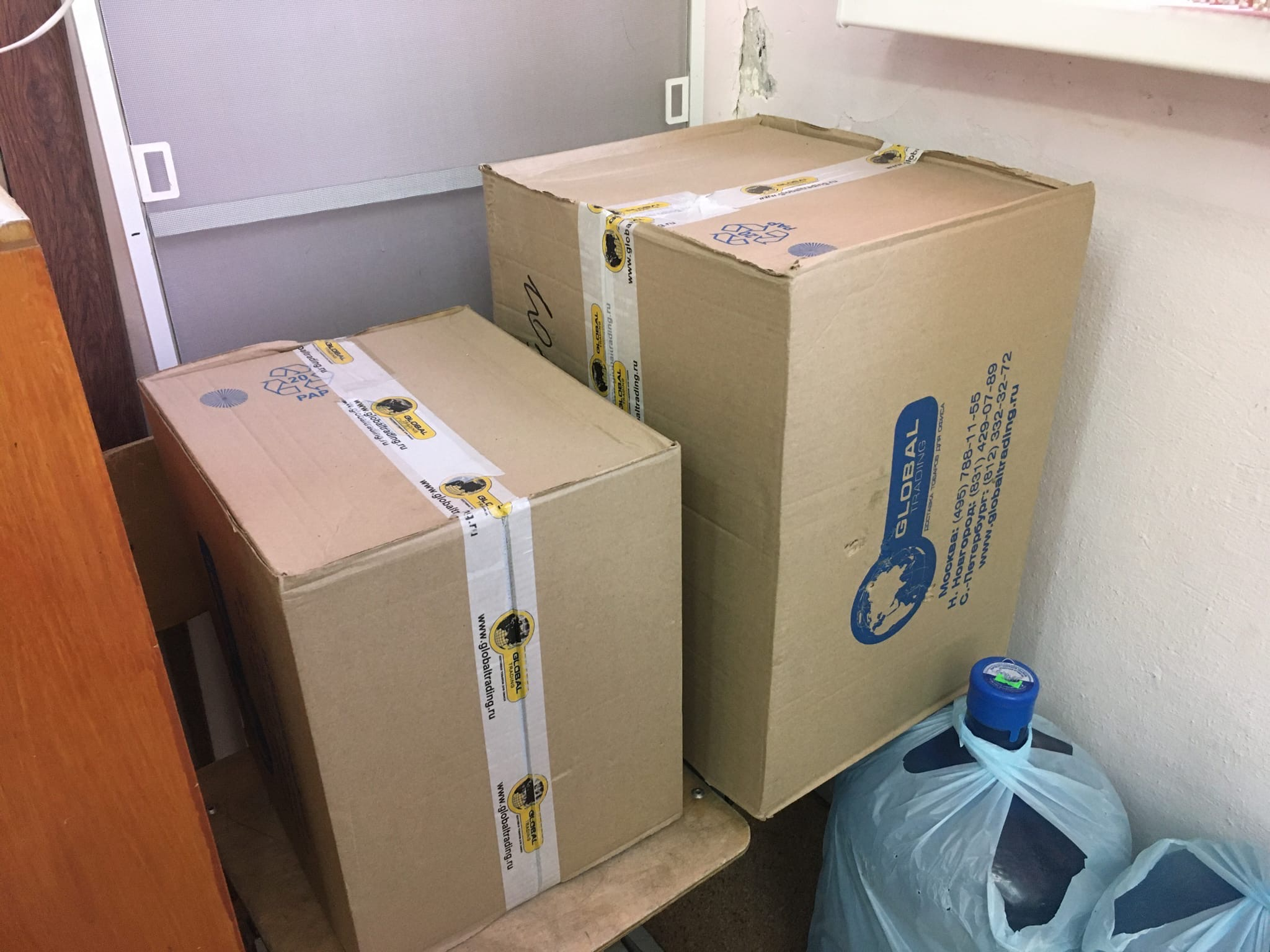 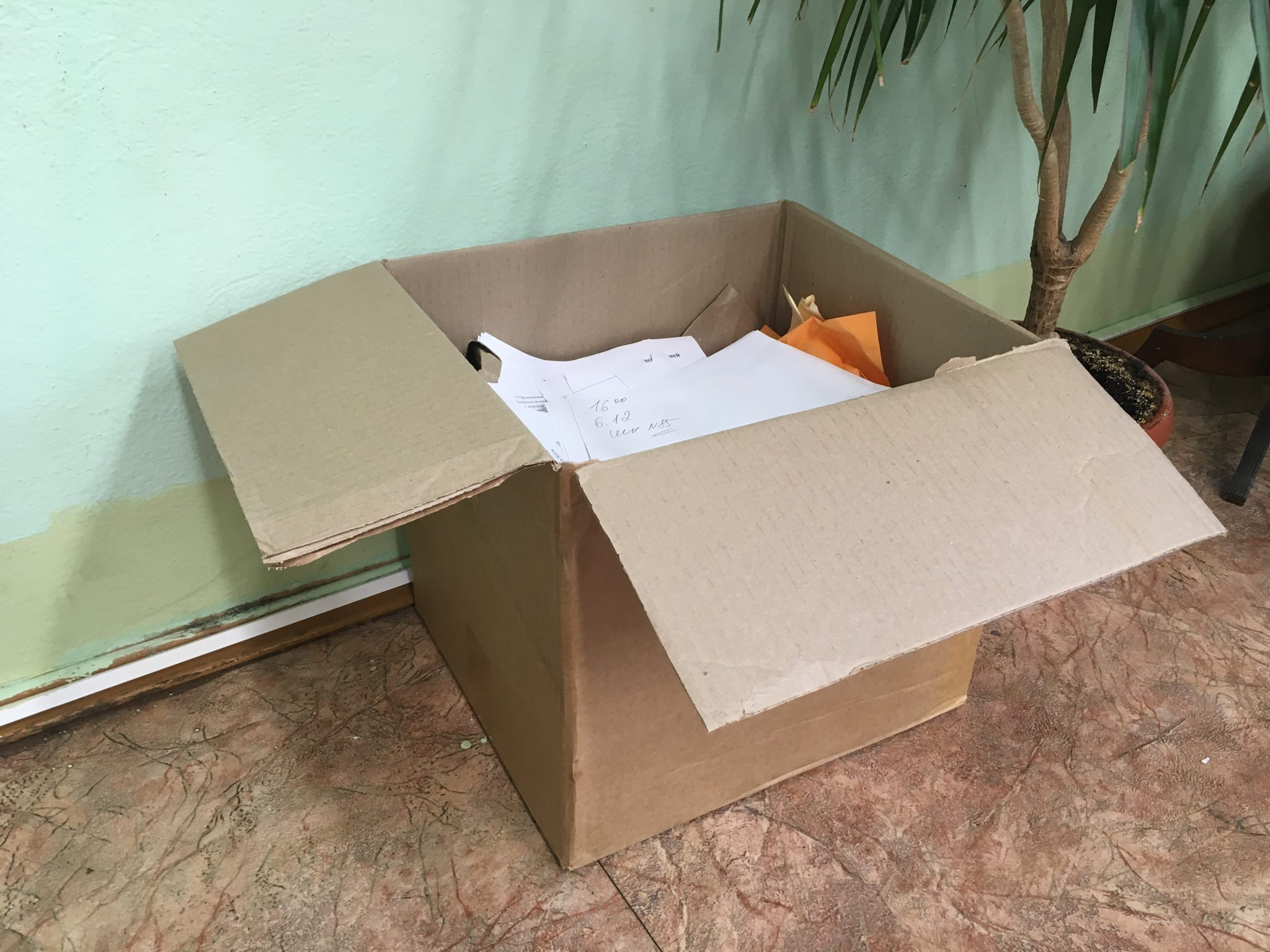 Осуществление вывоза макулатуры
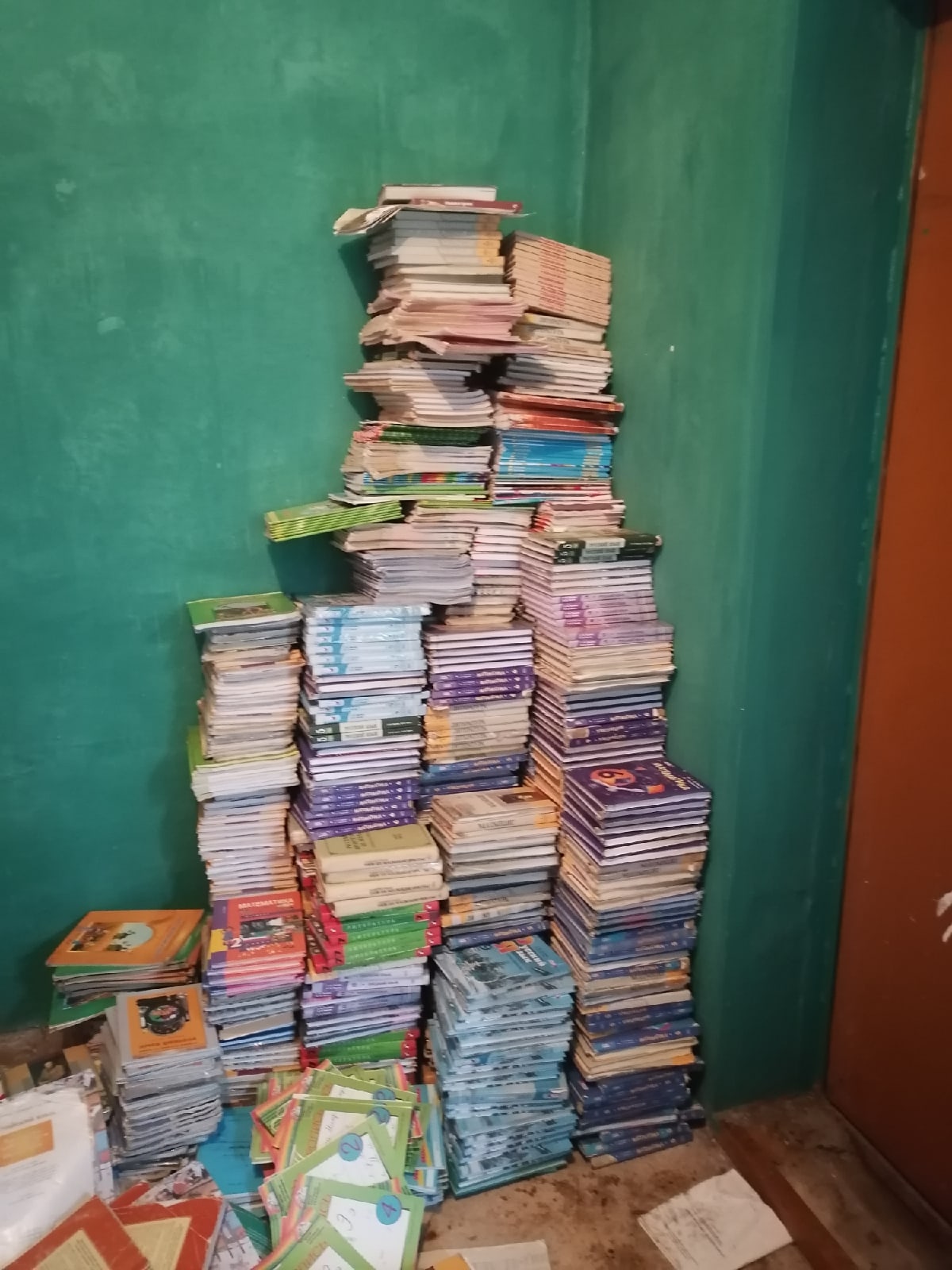 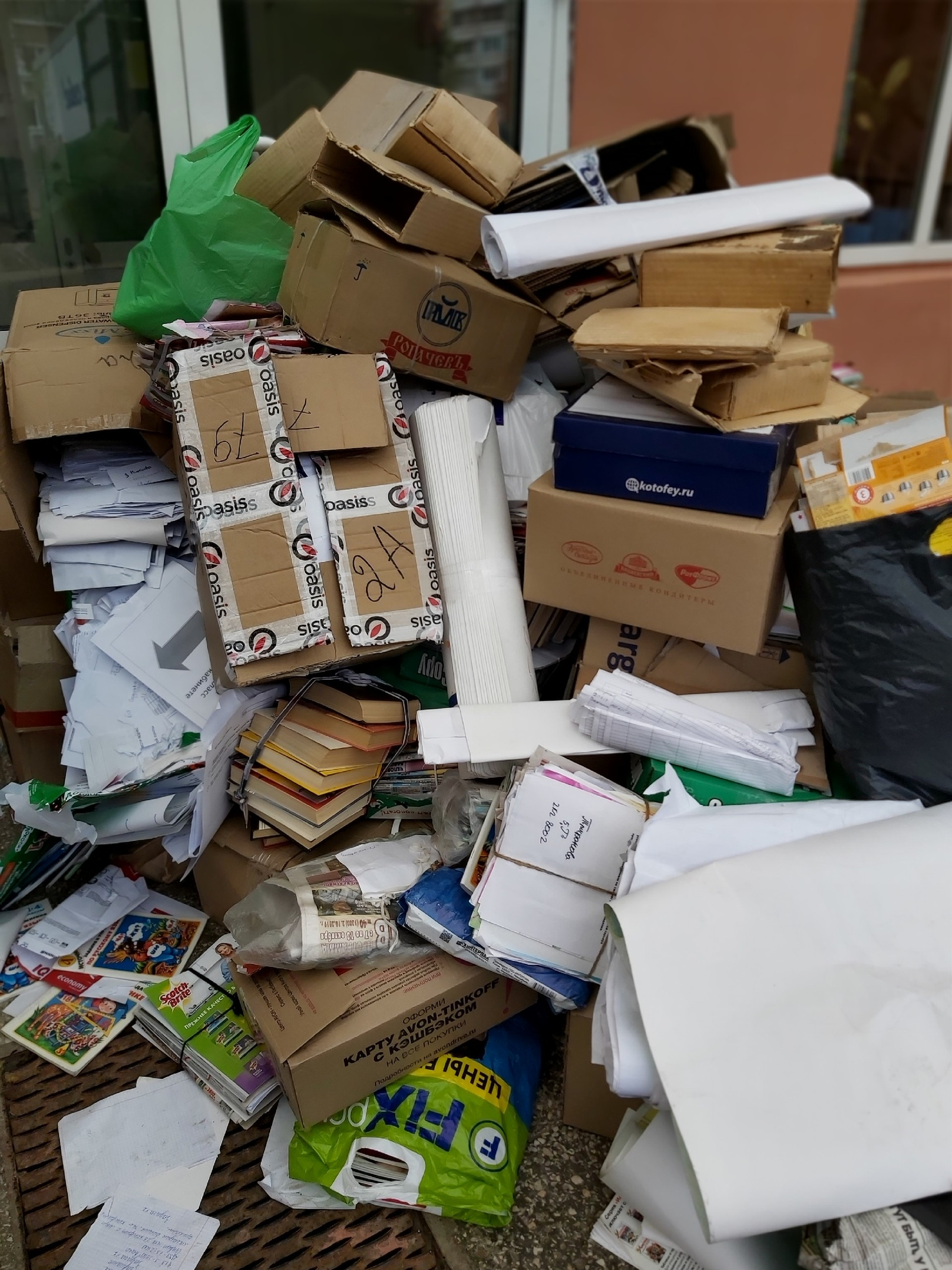 КОНТАКТНЫЕ ДАННЫЕ
Контактные телефоны:+7 (4742) 23-55-01- приемная+7 (4742) 23-29-11 - директор, факс+7 (4742) 25-09-20 - зам.директора Степанова Е.Н+7(904) -290 -5320 – заведущий ХЧЭлектронная почта: sosch61@yandex.ru
Сайт школы : https://61школа.рф/
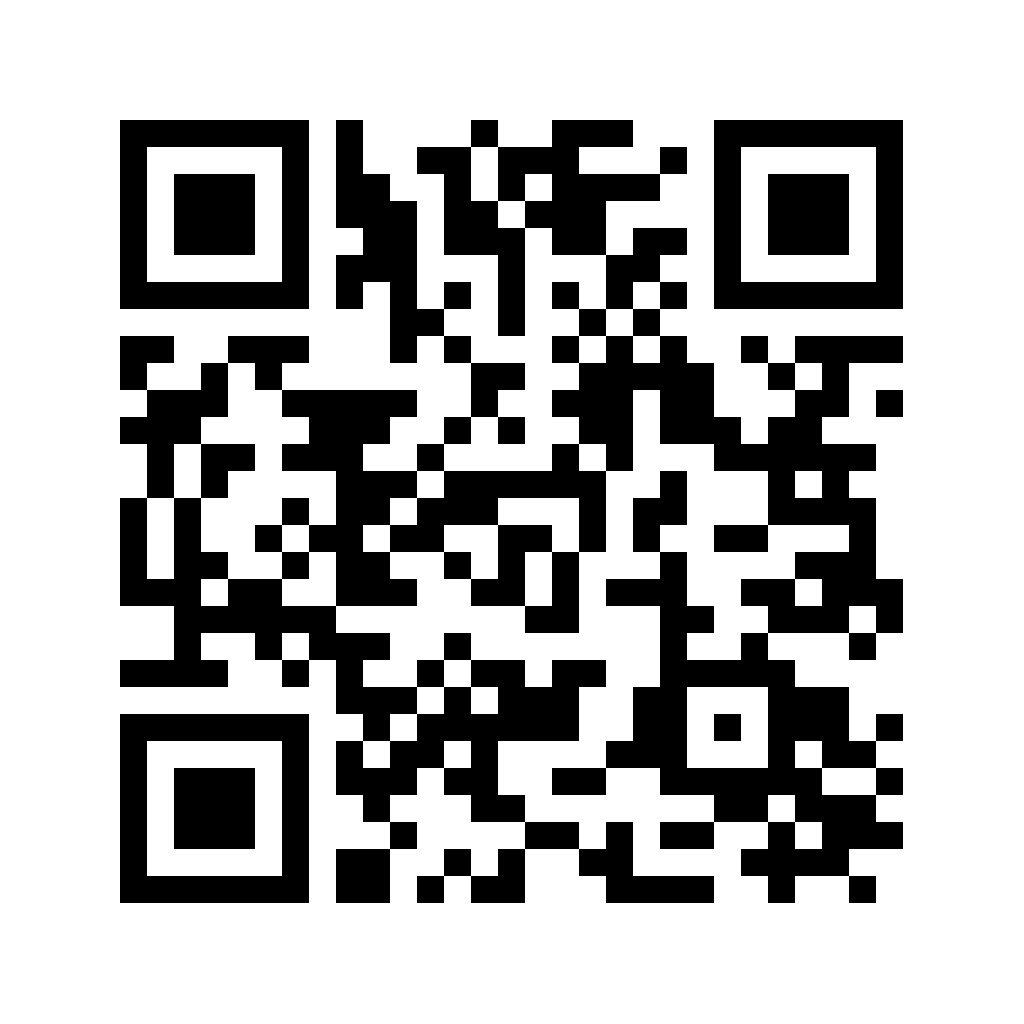